Figure 3. Molecular functional classification of fungal secreted proteins using GOSlimViewer.
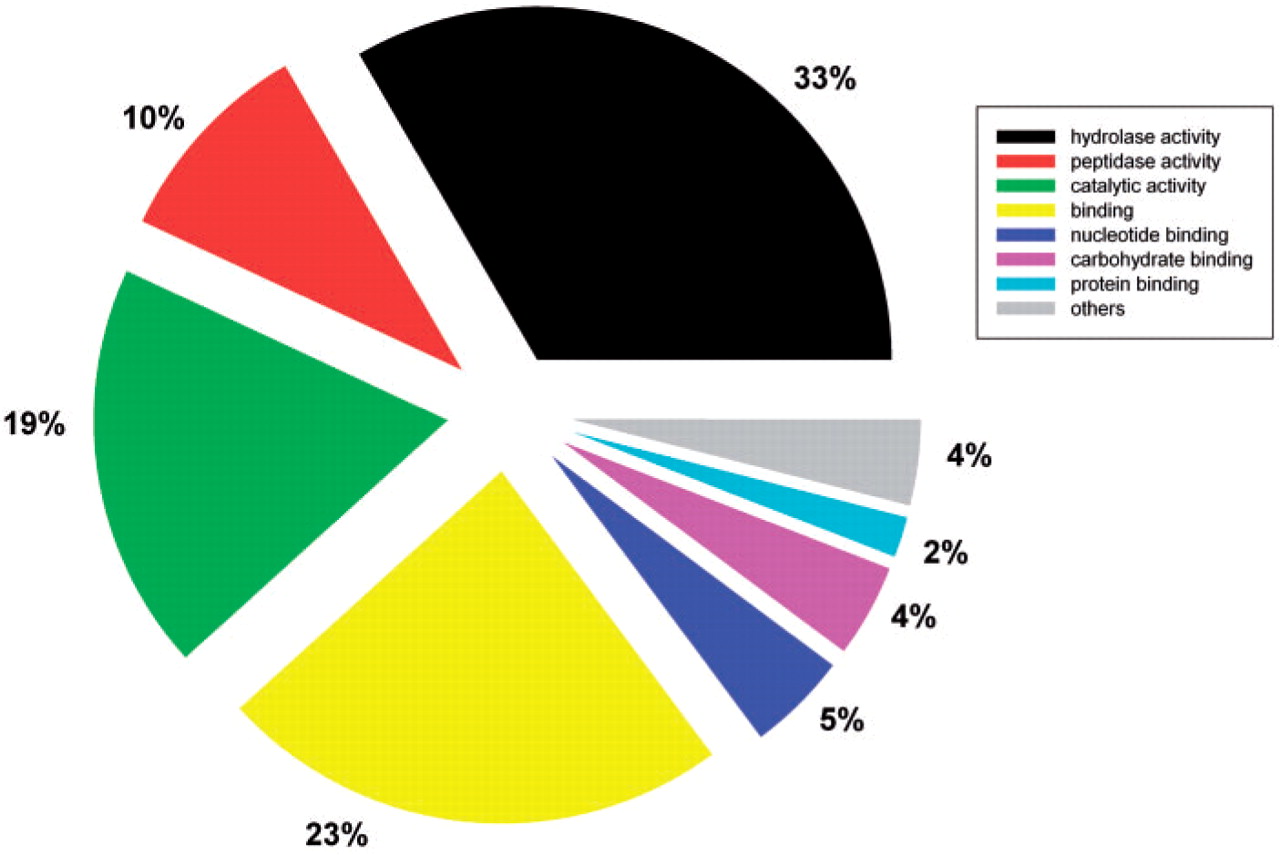 Database (Oxford), Volume 2011, , 2011, bar001, https://doi.org/10.1093/database/bar001
The content of this slide may be subject to copyright: please see the slide notes for details.
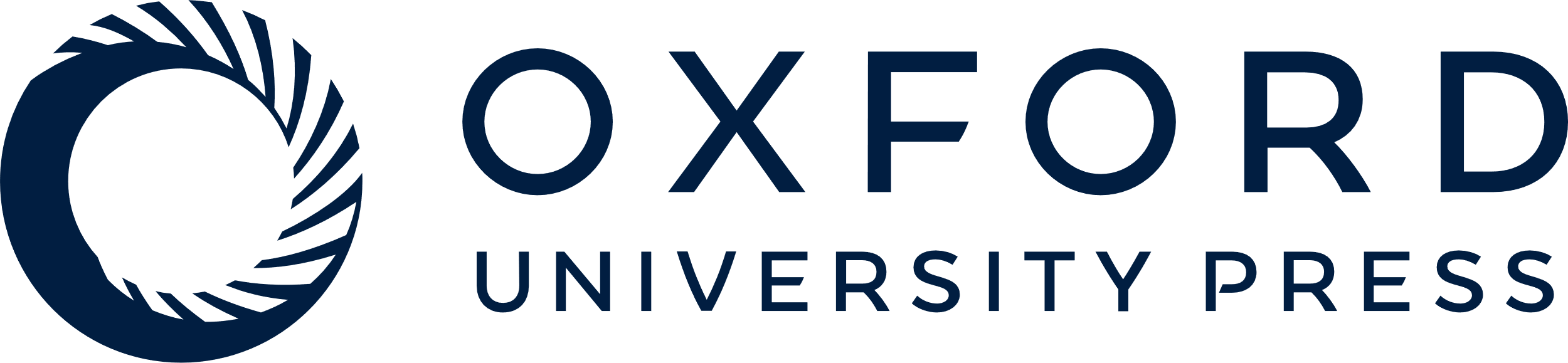 [Speaker Notes: Figure 3. Molecular functional classification of fungal secreted proteins using GOSlimViewer.


Unless provided in the caption above, the following copyright applies to the content of this slide: © The Author(s) 2011. Published by Oxford University Press.This is Open Access article distributed under the terms of the Creative Commons Attribution Non-Commercial License (http://creativecommons.org/licenses/by-nc/2.5), which permits unrestricted non-commercial use, distribution, and reproduction in any medium, provided the original work is properly cited.]
Figure 2. Relationship between genome size, proteome size and secretome size in fungi. (a) genome size and proteome ...
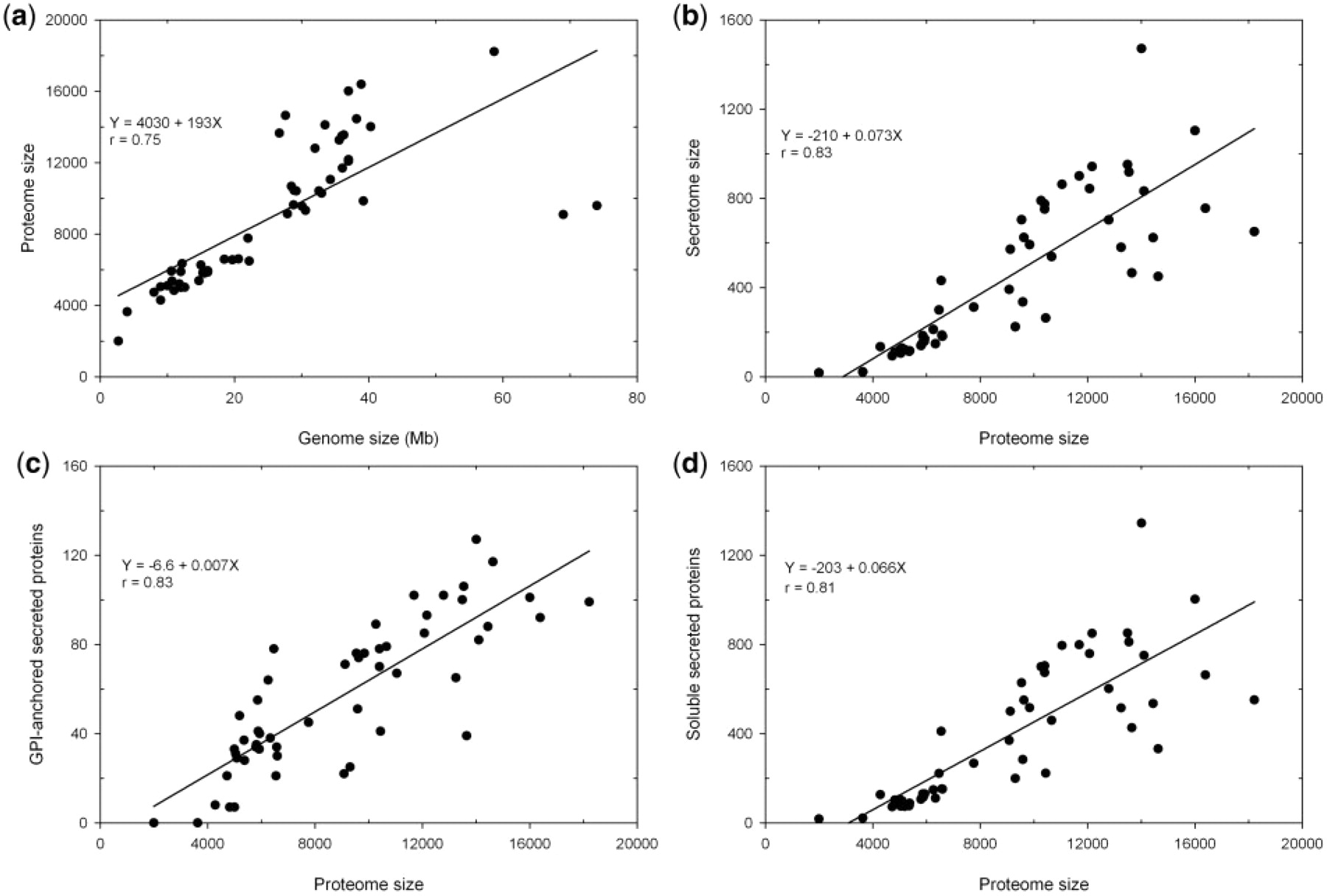 Database (Oxford), Volume 2011, , 2011, bar001, https://doi.org/10.1093/database/bar001
The content of this slide may be subject to copyright: please see the slide notes for details.
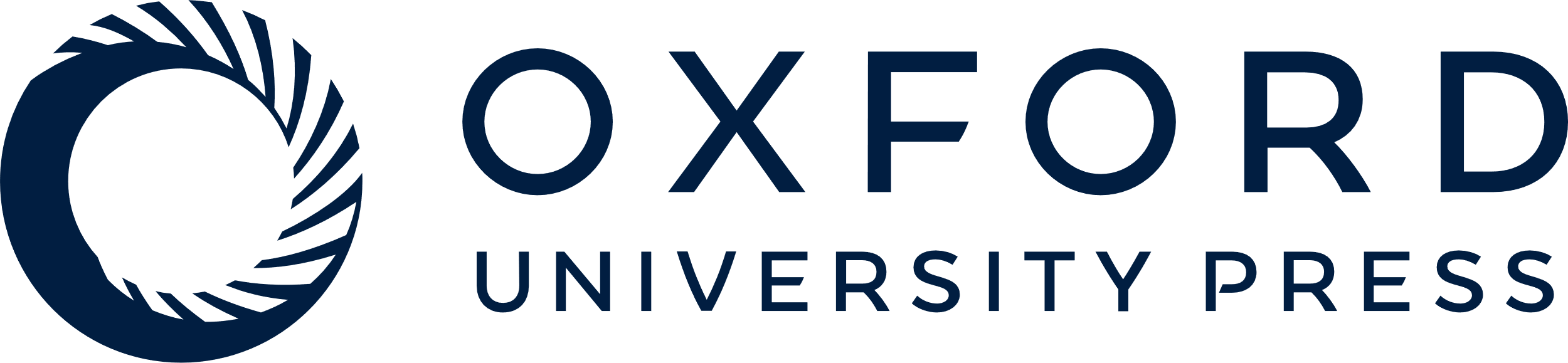 [Speaker Notes: Figure 2. Relationship between genome size, proteome size and secretome size in fungi. (a) genome size and proteome size; (b) proteome size and secretome size; (c) proteome size and GPI-anchored secreted proteins and (d) proteome size and soluble secreted proteins.


Unless provided in the caption above, the following copyright applies to the content of this slide: © The Author(s) 2011. Published by Oxford University Press.This is Open Access article distributed under the terms of the Creative Commons Attribution Non-Commercial License (http://creativecommons.org/licenses/by-nc/2.5), which permits unrestricted non-commercial use, distribution, and reproduction in any medium, provided the original work is properly cited.]
Figure 1. Overview of FunSecKB. To search the database users can enter NCBI RefSeq gi or accession number, UniProt ...
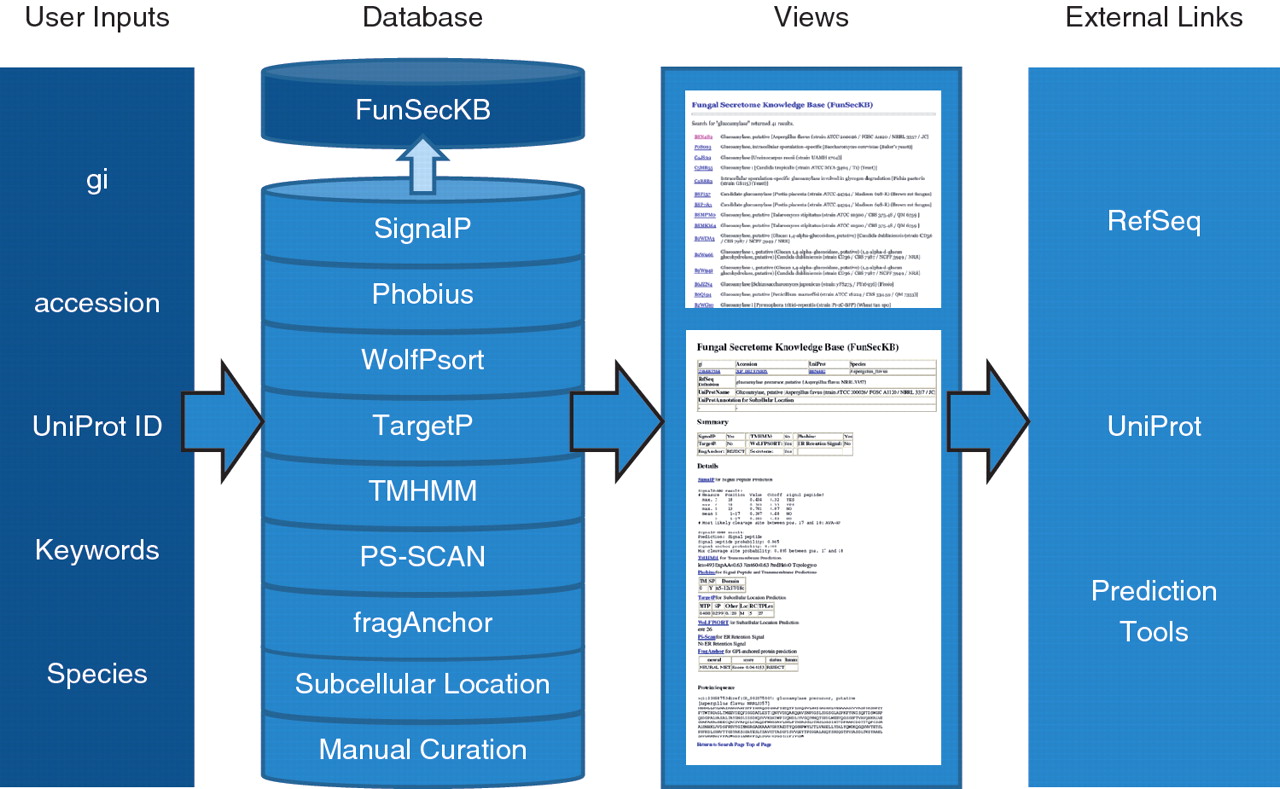 Database (Oxford), Volume 2011, , 2011, bar001, https://doi.org/10.1093/database/bar001
The content of this slide may be subject to copyright: please see the slide notes for details.
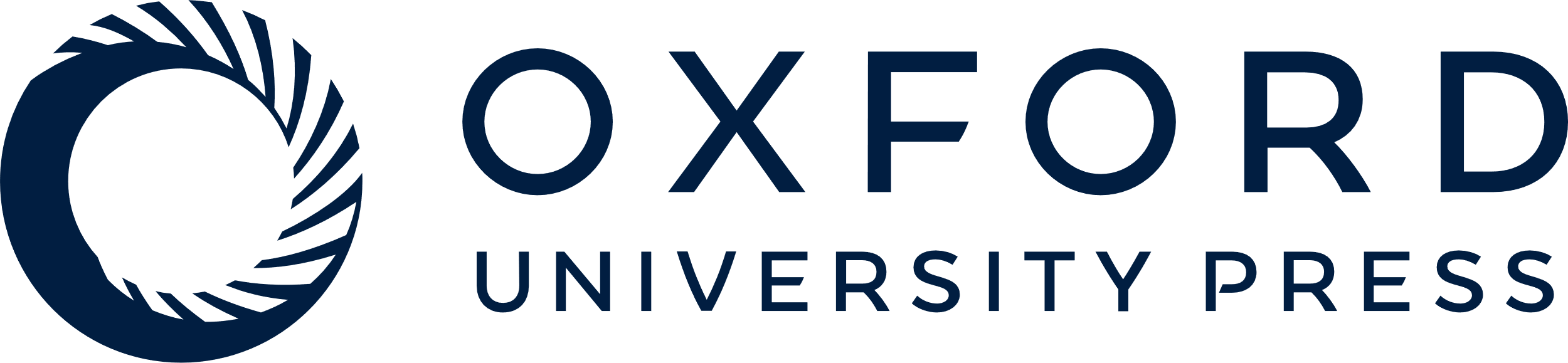 [Speaker Notes: Figure 1. Overview of FunSecKB. To search the database users can enter NCBI RefSeq gi or accession number, UniProt accession number, keywords or species. The database consists of information generated using seven prediction tools and subcellular location annotated in UniProtKB and our own manual curation. Users can browse through the results using the web user-interface. Links to external databases and resources are also provided for further exploration. Whole secretome sequences can be downloaded and BLAST utility can be accessed from the database interface.


Unless provided in the caption above, the following copyright applies to the content of this slide: © The Author(s) 2011. Published by Oxford University Press.This is Open Access article distributed under the terms of the Creative Commons Attribution Non-Commercial License (http://creativecommons.org/licenses/by-nc/2.5), which permits unrestricted non-commercial use, distribution, and reproduction in any medium, provided the original work is properly cited.]